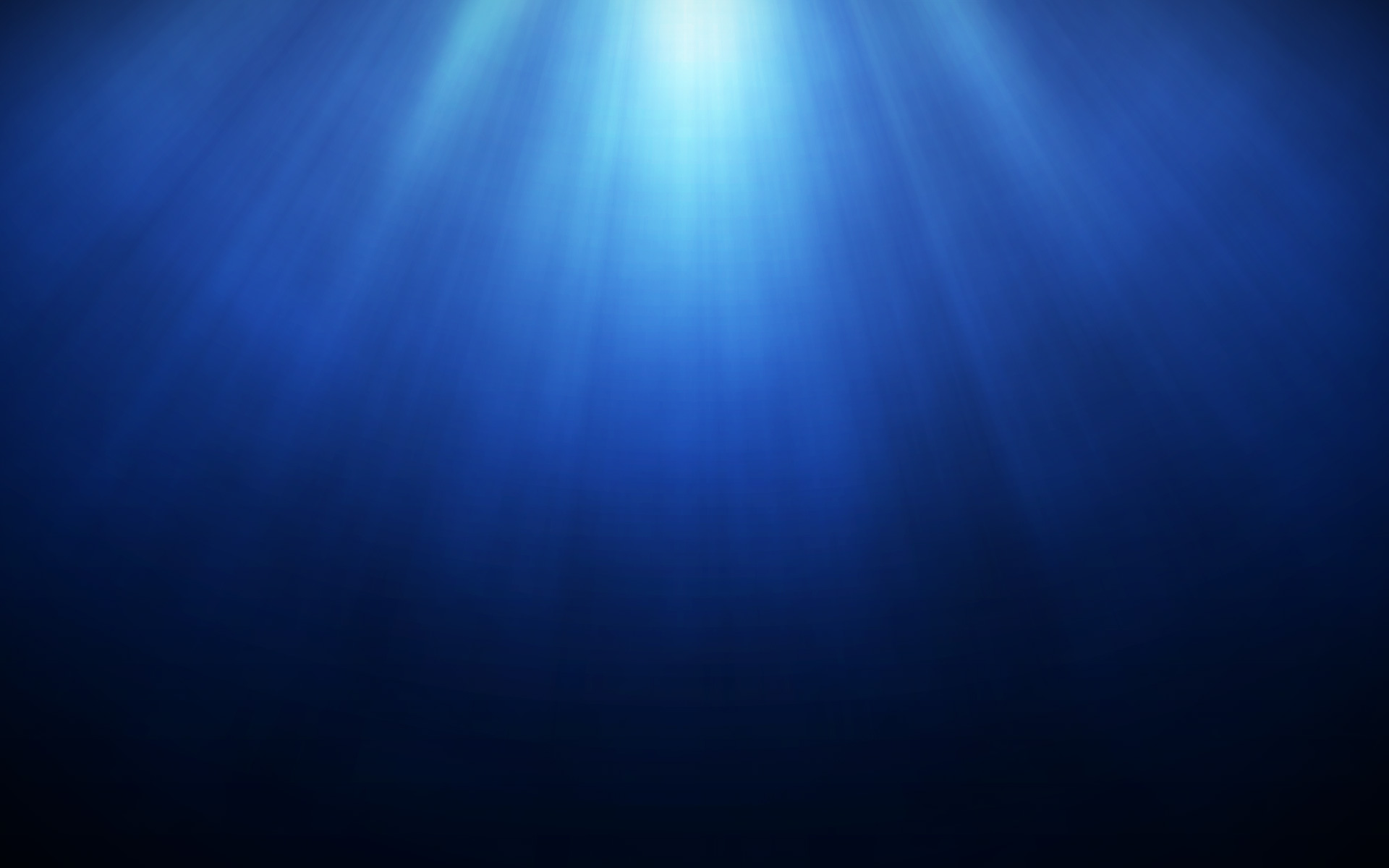 Back to the Basics
INTRODUCTION
Romans 15:13 (NKJV)13 Now may the God of hope fill you with all joy and peace in believing, that you may abound in hope by the power of the Holy Spirit. 

Revelation 2:4–5 (NKJV)4 Nevertheless I have this against you, that you have left your first love. 5 Remember therefore from where you have fallen; repent and do the first works, or else I will come to you quickly and remove your lampstand from its place—unless you repent.
I. ENERGIZE YOUR "FAITH"
Hebrews 11:1 (NKJV) 1  Now faith is the substance of things hoped for, the evidence of things not seen. 
Hebrews 11:6 (NKJV) 6  But without faith it is impossible to please Him, for he who comes to God must believe that He is, and that He is a rewarder of those who diligently seek Him.
I. ENERGIZE YOUR "FAITH"
Importance of “Faith”John 8:24 (NKJV) 24  Therefore I said to you that you will die in your sins; for if you do not believe that I am He, you will die in your sins." John 20:30-31 (NKJV) 30  And truly Jesus did many other signs in the presence of His disciples, which are not written in this book; 31  but these are written that you may believe that Jesus is the Christ, the Son of God, and that believing you may have life in His name.
I. Importance of “Faith”
Matthew 14:30-31 (NKJV) 30  But when he saw that the wind was boisterous, he was afraid; and beginning to sink he cried out, saying, "Lord, save me!" 31  And immediately Jesus stretched out His hand and caught him, and said to him, "O you of little faith, why did you doubt?"
I. ENERGIZING YOUR "FAITH"
Romans 10:17 (NKJV) 17  So then faith comes by hearing, and hearing by the word of God.
John 20:30-31 (NKJV) 30  And truly Jesus did many other signs in the presence of His disciples, which are not written in this book; 31  but these are written that you may believe that Jesus is the Christ, the Son of God, and that believing you may have life in His name.
II. FORTIFY YOUR "HOPE"
DEF/Usage Notes: in the NT, "favorable and confident expectation." It has to do with the unseen and the future, Rom. 8:24, 25.
"Hope" describes: 
(a) the happy anticipation of good (the most frequent significance), e.g., Titus 1:2; 1 Pet. 1:21;
(b) the ground(s) upon which "hope" is based, Acts 16:19; Col. 1:27, "Christ in you the hope of glory;" 
(c) the object upon which the "hope" is fixed, e.g., 1 Tim. 1:1.
Vine's Expository Dictionary of Old Testament and New Testament Words.
II. FORTIFY YOUR "HOPE"
Titus 1:2 (NKJV) 2  in hope of eternal life which God, who cannot lie, promised before time began, 
Colossians 1:27 (NKJV) 27  To them God willed to make known what are the riches of the glory of this mystery among the Gentiles: which is Christ in you, the hope of glory. 
1 Timothy 1:1 (NKJV) 1  Paul, an apostle of Jesus Christ, by the commandment of God our Savior and the Lord Jesus Christ, our hope,
II. FORTIFY YOUR "HOPE"
Romans 8:25 (NKJV) 25  But if we hope for what we do not see, we eagerly wait for it with perseverance.1 Thessalonians 1:3 (NKJV)  3  remembering without ceasing your work of faith, labor of love, and patience of hope in our Lord Jesus Christ in the sight of our God and Father,
II. FORTIFY YOUR "HOPE"
1 John 3:2-3 (NKJV) 2  Beloved, now we are children of God; and it has not yet been revealed what we shall be, but we know that when He is revealed, we shall be like Him, for we shall see Him as He is. 3  And everyone who has this hope in Him purifies himself, just as He is pure.
II. FORTIFY YOUR "HOPE"
1 Peter 3:15 (NKJV) 15  But sanctify the Lord God in your hearts, and always be ready to give a defense to everyone who asks you a reason for the hope that is in you, with meekness and fear;
Ephesians 2:12 (NKJV) 12  that at that time you were without Christ, being aliens from the commonwealth of Israel and strangers from the covenants of promise, having no hope and without God in the world.
II. FORTIFY YOUR "HOPE"
Romans 15:4 (NKJV) 4  For whatever things were written before were written for our learning, that we through the patience and comfort of the Scriptures might have hope. 
1 Peter 1:13 (NKJV) 13  Therefore gird up the loins of your mind, be sober, and rest your hope fully upon the grace that is to be brought to you at the revelation of Jesus Christ;
III. ACTIVATE YOUR "LOVE"
1 Corinthians 13:4-8a (NKJV) 4  Love suffers long and is kind; love does not envy; love does not parade itself, is not puffed up; 5  does not behave rudely, does not seek its own, is not provoked, thinks no evil; 6  does not rejoice in iniquity, but rejoices in the truth; 7  bears all things, believes all things, hopes all things, endures all things. 8a  Love never fails.
III. ACTIVATE YOUR "LOVE"
1 John 3:14,18-19 (NKJV) 14  We know that we have passed from death to life, because we love the brethren. He who does not love his brother abides in death. 18  My little children, let us not love in word or in tongue, but in deed and in truth. 
19  And by this we know that we are of the truth, and shall assure our hearts before Him.
III. ACTIVATE YOUR "LOVE"
1 John 3:22-23 (NKJV) 22  And whatever we ask we receive from Him, because we keep His commandments and do those things that are pleasing in His sight. 23  And this is His commandment: that we should believe on the name of His Son Jesus Christ and love one another, as He gave us commandment.
III. ACTIVATE YOUR "LOVE"
1 John 4:7-16 (NKJV) 7  Beloved, let us love one another, for love is of God; and everyone who loves is born of God and knows God. 8  He who does not love does not know God, for God is love. 12  No one has seen God at any time. If we love one another, God abides in us, and His love has been perfected in us. 16  And we have known and believed the love that God has for us. God is love, and he who abides in love abides in God, and God in him.
III. ACTIVATE YOUR "LOVE"
1 Thessalonians 4:9 (NKJV) 9  But concerning brotherly love you have no need that I should write to you, for you yourselves are taught by God to love one another; 
1 John 3:16 (NKJV) 16  By this we know love, because He laid down His life for us. And we also ought to lay down our lives for the brethren.
III. ACTIVATE YOUR "LOVE"
1 John 4:9-11(NKJV) 9 In this the love of God was manifested toward us, that God has sent His only begotten Son into the world, that we might live through Him. 10 In this is love, not that we loved God, but that He loved us and sent His Son to be the propitiation for our sins. 11 Beloved, if God so loved us, we also ought to love one another.
IV. ENHANCE YOUR "JOY"
Chara = Joy
Charis = Grace
Romans 14:17 (NKJV) 17  for the kingdom of God is not eating and drinking, but righteousness and peace and joy in the Holy Spirit.
IV. ENHANCE YOUR "JOY"
Hebrews 10:32-34 (NKJV) 32  But recall the former days in which, after you were illuminated, you endured a great struggle with sufferings: 33  partly while you were made a spectacle both by reproaches and tribulations, and partly while you became companions of those who were so treated; 34  for you had compassion on me in my chains, and joyfully accepted the plundering of your goods, knowing that you have a better and an enduring possession for yourselves in heaven.
IV. ENHANCE YOUR "JOY"
John 15:11 (NKJV) 11  These things I have spoken to you, that My joy may remain in you, and that your joy may be full. 1 John 1:4 (NKJV) 4  And these things we write to you that your joy may be full. 
John 16:24 (NKJV) 24  Until now you have asked nothing in My name. Ask, and you will receive, that your joy may be full.
V. ENJOY YOUR "PEACE"
Vine’s Words: Peace, Peaceable, Peaceably, Quiet, Quietness
Usage Notes:English Words used in KJV:
peace, one, rest ,quietness
probably from a primary verb “eiro” (to join); peace (literal or figurative); by implication prosperity:- one, peace, quietness, rest, + set at one again.
Strong’s Talking Greek and Hebrew Dictionary, WORDsearch. 515
V. ENJOY YOUR "PEACE"
Romans 14:17-19 (NKJV) 17  for the kingdom of God is not eating and drinking, but righteousness and peace and joy in the Holy Spirit. 18  For he who serves Christ in these things is acceptable to God and approved by men. 19  Therefore let us pursue the things which make for peace and the things by which one may edify another. 2 Corinthians 13:11 (NKJV) 11  Finally, brethren, farewell. Become complete. Be of good comfort, be of one mind, live in peace; and the God of love and peace will be with you.
V. ENJOY YOUR "PEACE"
Proverbs 16:7 (NKJV) 7  When a man's ways please the LORD, He makes even his enemies to be at peace with himRomans 5:1 (NKJV) 1  Therefore, having been justified by faith, we have peace with God through our Lord Jesus Christ, 
Philippians 4:6-7 (NKJV) 6  Be anxious for nothing, but in everything by prayer and supplication, with thanksgiving, let your requests be made known to God; 7  and the peace of God, which surpasses all understanding, will guard your hearts and minds through Christ Jesus.
CONCLUSION
1. Faith, hope, love, joy, peace:
2. Why are they often in short supply in the lives of many Christians?
3. Brethren, whenever you find yourself in a spiritual "slump", let these two avenues of communication (The Word of God and prayer) with God be the key.
CONCLUSION
4. Restoring the basic elements of the abundant life found only in Christ is not a mystery:
James 1:21 (NKJV) 21  Therefore lay aside all filthiness and overflow of wickedness, and receive with meekness the implanted word, which is able to save your souls. 
Colossians 4:2 (NKJV) 2  Continue earnestly in prayer, being vigilant in it with thanksgiving;
The Plan of salvation
or
(What must I do to be saved?)
Plan of Salvation
You must hear.  
You must believe.
You must repent.
You must confess.
You must be baptized.
HEAR – HOW and WHY?
Romans 10:17 (NKJV) 17  So then faith comes by hearing, and hearing by the word of God.


Hebrews 11:6 (NKJV) 6  But without faith it is impossible to please Him, for he who comes to God must believe that He is, and that He is a rewarder of those who diligently seek Him.
BELIEVE – WHY and WHAT?
1 Corinthians 15:1- 4 (NKJV) 1  Moreover, brethren, I declare to you the gospel which I preached to you, which also you received and in which you stand, 2  by which also you are saved, if you hold fast that word which I preached to you--unless you believed in vain. 
3  For I delivered to you first of all that which I also received: that Christ died for our sins according to the Scriptures, 
4  and that He was buried, and that He rose again the third day according to the Scriptures,
Jesus said so. John 8:24 (NKJV) 24 Therefore I said to you that you will die in your sins; for if you do not believe that I am He, you will die in your sins.“
REPENT – WHY?
Jesus said so.
If you don’t, you will perish or be lost. 
Luke 13:3 (NKJV) 3 I tell you, no; but unless you repent you will all likewise perish.
CONFESS – WHY?
It is mandatory for salvation.

Romans 10:10 (NKJV) 10 For with the heart one believes unto righteousness, and with the mouth confession is made unto salvation.
BAPTIZED – WHY?
Jesus said so.
It is necessary for salvation.
Mark 16:15-16 (NKJV) 15 And He said to them, "Go into all the world and preach the gospel to every creature. 16 He who believes and is baptized will be saved; but he who does not believe will be condemned.
What Happens After You Are Baptized?
The Lord adds you to the church. 
Acts 2:47 (NKJV) 47  praising God and having favor with all the people. And the Lord added to the church daily those who were being saved.
What happens if you refused to obey the gospel?
You are lost.
Mark 16:16 (NKJV) 16  He who believes and is baptized will be saved; but he who does not believe will be condemned.
You will be separated from family and friends forever.